ПОНЯТИЯ МОЛЕКУЛЯРНОЙ ТАКСОНОМИИ
Лекция 2
Строение аминокислот
Пептидная связь
Стандартные аминокислоты
Строение нуклеотидов
Азотистые основания
Структура молекулы ДНК
Водородные связи
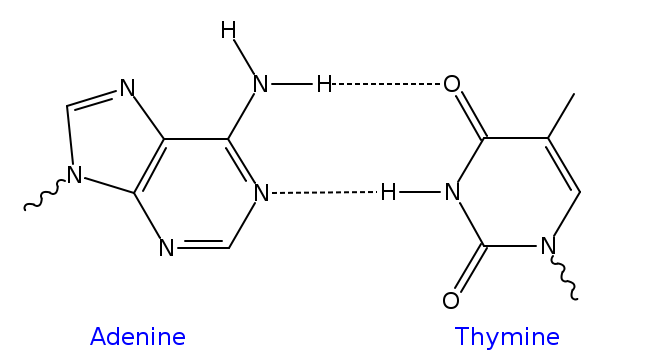 Направленность
Универсальный генетический код
Транзиции:
A↔G
С↔Т

Трансверсии:
А↔Т
А↔С
G↔T
G↔С
Возможные типы нуклеотидных замен